OPAKOVÁNÍ vybraných otázek a ROZŠÍŘENÍ materie CP I. a průběh řízení před SPS
Eva Dobrovolná
Civilní právo procesní pro vyšší justiční úředníky II
SOUDY JAKO PROCESNÍ SUBJEKTY
Pravomoc soudů
Souhrn oprávnění a povinností, které zákon přiznává soudům k jejich činnosti
Jedná se vlastně o meze možného chování subjektů(v našem případě civilních soudů)
Je to okruh věcí, které mohou projednat a rozhodnout soudy
Tento okruh je upraven zejména v § 7 o.s.ř.
Pravomoc soudů II.
V občanském soudním řízení projednávají a rozhodují soudy spory a jiné právní věci, které vyplývají z poměrů soukromého práva, pokud je podle zákona neprojednávají a nerozhodují o nich jiné orgány.
Pravomoc soudů III.
§ 7 odst. 2. – upravuje pravomoc soudů rozhodnout v řízení podle části V. OSŘ

§ 7 odst. 3. – tzv. rozšířená pravomoc

§ 7 odst. 4. – odkaz na SŘS

Zúžení civilní pravomoci 
Výlučná civilní pravomoc
Zkoumání pravomoci
§ 104 OSŘ

Pokud soud zjistí, že není dána jeho pravomoc, zastaví řízení a postoupí po právní moci usnesení o zastavení řízení orgánu, který má pravomoc rozhodnout (v případě, že podáte žalobu u správního soudu a ten shledá, že by měl rozhodnout civilní soud – obdobný postup, ale žaloba se odmítá)

Pokud tento orgán nesouhlasí s postoupením– vzniká tzv. kompetenční konflikt
Často jde o spor mezi civilním a správním soudem
Poznámka - § 104b a 104c nesprávně hovoří o věcné příslušnosti – jedná se zde též o pravomoc
Použití § 104b a § 104c – civilní soud x správní soud
Pravomoc soudů  - spory o pravomoc
Spory o pravomoc – 
Zákon č. 131/2002 Sb., o řešení některých kompetenčních sporů, ve znění pozdějších předpisů
Kompetenční konflikty:
Kladné
Záporné
„Zvláštní senát“ ve složení – 3 soudci Nejvyššího soudu a 3 soudci Nejvyššího správního soudu
Pravomoc soudů ve vztahu k zahraničí
Mezinárodní příslušnost přitom upravují následující právní předpisy.
a) Přímo použitelný právní předpis EU, konkrétně nařízení č. 1215/2012 (Brusel I bis), nařízení č. 2201/2003 (Brusel IIa), nařízení č. 1346/2000 (Brusel III) nebo nařízení č. 4/2009 (Brusel IV);
b) Mezinárodní dvoustranná nebo vícestranná smlouva, k jejímuž uzavření s nečlenským státem EU došlo před vstupem České republiky do EU a která nespadá do věcné působnosti přímo použitelného právního předpisu EU anebo má před ním přednost.
c) Zákon o mezinárodním právu soukromém
Rozhodčí řízení
Za pomoci rozhodčí smlouvy dochází k přenosu pravomoci rozhodnout daný spor na rozhodce

Z hlediska zkoumání soudu - § 106 OSŘ
Příslušnost soudů
Vymezení okruhu působnosti mezi soudy navzájem
Příslušnost je možné dělit:
A) Věcná
B) Funkční
C) Místní
Věcná příslušnost soudů
Který druh soudu bude v konkrétní věci rozhodovat v I. stupni.
Vymezení rozsahu působnosti mezi soudy navzájem
Vymezuje, který článek bude rozhodovat
Okresní soudy - § 9 odst. 1 o.s.ř.
Krajské soudy - § 9 odst. 2 o.s.ř.
Nejvyšší soud – ANO - § 9 odst. 3 o.s.ř.
Věcná příslušnost II.
Krajské soudy budou projednávat jako soudy I. stupně např.:
Věci týkající se právních poměrů souvisejících se zakládáním obchodních korporací,  nadací, nadačních fondů…. § 9 odst. 2 písm. e
Spory vyplývající z práva duševního vlastnictví
Ochrana názvu PO
Nekalá soutěž
Spory z koupě závodu, pachtu závodu

 § 3 ZZŘS – věcná příslušnost – opět obecně okresní soudy, ale § 3 odst. 2 ZZŘS – věcná příslušnost krajských soudů např. v řízení o opatrovnictví PO a dalších
Zkoumání věcné příslušnosti
§ 104a OSŘ

Zkoumána kdykoli za řízení
Může namítnout i účastník
Obecně rozhoduje nadřízený vrchní soud (popřípadě Nejvyšší soud - § 104a odst. 2 OSŘ)
Soudy i účastníci jsou tímto rozhodnutím vázáni
Místní příslušnost soudů
Vymezuje, který konkrétní soud (v rámci jednoho článku) bude ve věci rozhodovat
Upraveno v § 84 a násl. o.s.ř.
Platí zásada perpetuatio fori
Rozlišujeme:
Obecná místní příslušnost – Obecný soud žalovaného
Zvláštní, kterou je možné členit na 
A) Výlučnou(obligatorní) - § 88 o.s.ř.
B) Fakultativní – § 87 o.s.ř.
Obecná místní příslušnost
§ 84 - § 86 OSŘ
§ 4 ZZŘS – příslušný je obecný soud osoby, v jejímž zájmu se řízení koná
Tzv. Obecný soud žalovaného (§ 84 OSŘ a násl.)
Fyzická osoba – podle místa bydliště 
Fyzická osoba podnikatel – ve věcech týkajících se jeho podnikatelské činnosti – podle sídla
Právnická osoba – sídlo
Stát – podle sídla organizační složky státu
Fakultativní místní příslušnost
§ 87 OSŘ

Je možné zvolit vedle obecného soudu – volba na žalobci

Např. podle místa, kde má stále pracoviště žalovaný nebo kde došlo ke skutečnosti, která zakládá právo na náhradu újmy, atd.
Obligatorní místní příslušnost
§ 88 OSŘ

Je nutné vždy využít tato pravidla (pokud se jedná o situaci uvedenou v § 88 OSŘ)

Např. soud v jehož obvodu je nemovitá věc, týká-li se řízení práva k ní, atd. – možný problém - naprosto odlišné pojetí nemovitosti (OZ1964) a nemovité věci NOZ
Delegace
Delegace –
A) Nutná § 12 odst. 1 o.s.ř. 
B) Vhodná § 12 odst. 2 o.s.ř.

Rozhoduje nejblíže společně nadřízený soud (§ 12 odst. 3 OSŘ)
Prorogace
Prorogace - § 89a o.s.ř. – písemná dohoda o místní příslušnosti 
Jen v obchodních věcech
Zkoumání místní příslušnosti
§ 105 OSŘ
Soud zkoumá pouze do skončení přípravného jednání (§ 114c OSŘ). Pokud se nekonalo přípravné jednání tak pouze předtím, než začne jednat o věci samé. Později pouze pokud nebylo provedeno přípravné jednání a pouze k námitce účastníka uplatněné při prvním úkonu.
Soud vysloví, že není příslušný a po právní moci postoupí jinému soudu
Pokud ten nesouhlasí, předloží svému nadřízenému soud
Funkční příslušnost
Vymezuje, který soud může rozhodnout o opravném prostředku.
§ 10 OSŘ
Odvolání – vyšší článek soudní soustavy
§ 10a OSŘ 
Dovolání – Nejvyšší soud 
Žaloba na obnovu řízení a pro zmatečnost – obvykle soud, který vydal napadené rozhodnutí
Obsazení soudu
Okresní soudy
Senát v pracovních věcech
V ostatních věcech samosoudce
Krajské soudy
Senát v odvolacím řízení
V prvním stupni samosoudce
Vrchní soudy a Nejvyšší soud
Rozhodují vždy v senátech
Postavení VJÚ - působnost
Vyšší soudní úředník v občanském soudním řízení může, nestanoví-li zvláštní zákon jinak nebo nevyhradí-li si to předseda senátu, provádět veškeré úkony soudu prvního stupně, s výjimkou
a) vedení jednání ve věci samé,
b) rozhodování ve věci samé formou rozsudku,
c) rozhodování ve věci samé formou usnesení v řízeních podle občanského soudního řádu, soudního řádu správního a zákona upravujícího zvláštní řízení soudní mimo rozhodování v
1. řízení o úschovách,
2. řízení o umoření listin,
3. věcech určení otcovství souhlasným prohlášením,
4. řízení ve věcech péče soudu o nezletilé a v opatrovnických věcech osob omezených ve svéprávnosti nebo osob, o jejichž svéprávnosti je vedeno řízení, osob, o kterých není známo, kde pobývají, neznámých osob a dále osob, jejichž zdravotní stav jim působí obtíže při správě jmění nebo hájení práv, v nichž nebylo nařízeno jednání,
5. řízení ve věcech veřejných rejstříků právnických a fyzických osob a insolvenčního rejstříku, v nichž nebylo nařízeno jednání, 
d) rozhodování o předběžném opatření,
e) vyřizování dožádání s cizinou, mimo Slovenské republiky
f) věcí, kde je úkon zvláštním zákonem výslovně svěřen soudci
Postavení VJÚ – obrana proti rozhodnutí VJÚ
§ 9 zákona č. 121/2008 Sb.Zákon o vyšších soudních úřednících a vyšších úřednících státního zastupitelství 
Odvolání – nejprve se předloží předsedovi senátu, který o něm rozhodne, má-li z ato, že mu má zcela vyhovět (takové rozhodnutí předsedy senátu se považuje za rozhodnutí soudu prvního stupně a lze je napadnout odvoláním
Námitky do 15 dnů ode dne doručení písemného vyhotovení. O námitkách rozhoduje předseda senátu. Proti rozhodnutí předsedy senátu o námitkách, o odmítnutí námitek nebo o zastavení námitkového řízení není přípustné odvolání.
Podjatost soudce
Soudce nesmí mít zájem na tom, jak bude ve věci rozhodnuto – požadavek nepodjatosti (§ 14 a násl. OSŘ)
Je-li důvod pochybovat o soudcově nepodjatosti, je vyloučen z projednávání a rozhodnutí věci
Ustanovení o vyloučení soudce se přiměřeně použijí i na přísedící a další soudní osoby (např. VJÚ)
Soudce může svoji podjatost uplatnit sám – v tom případě to oznámí předsedovi soudu
Námitku podjatosti má právo podat i účastník - § 15b OSŘ
Příklad I.
Vyšší soudní úředník vydal v rámci civilního soudního řízení rozhodnutí, proti němuž není ze zákona přípustné odvolání. Lze se proti jeho rozhodnutí přesto nějak bránit?
Příklad II.
Jan Kadeřábek, bytem Na Výsluní 456, Blansko uzavřel dne 20. 11. 2019 písemnou kupní smlouvu se společností Elektro, s.r.o. se sídlem Kopecká 477/7, Praha 8 jejímž předmětem bylo dodání ledničky s mrazničkou Electrolux DP011, kterou chtěl vybavit nově zrekonstruovanou kuchyň ve svém bytě. Součástí kupní smlouvy byla i rozhodčí doložka, dle níž se strany zavazují řešit veškeré z této smlouvy vzniklé spory u stálého Rozhodčího soudu při Hospodářské komoře České republiky a Agrární komoře České republiky.  Na základě smlouvy zaplatil zálohu kupní ceny ve výši 5000 Kč. Společnost Elektro, s.r.o. ovšem zboží v termínu nedodala a ani nereagovala na výzvu k vrácení zálohy kupní ceny. Pan Kadeřábek tak podal žalobu k Obvodnímu soudu pro Prahu 8 v Praze. Je tento soud pravomocný k projednání takové žaloby?
Příklad III.
Obchodní společnost Funtrek, s. r. o. (se sídlem v Ostravě) uzavřela nájemní smlouvu se společností Pangas a. s. (se sídlem v Českých Budějovicích), jejímž předmětem byl nájem movité věci (stroje). Vzhledem k tomu, že nájemce, obchodní společnost Pangas a. s. přestala platit nájemné (dlužné nájemné činí 20 000 Kč), rozhodla se obchodní společnost Funtrek, s. r. o. podat žalobu k soudu. V nájemní smlouvě bylo sjednáno toto: „Soudní příslušnost: obě strany souhlasí s tím, že všechny spory z této smlouvy bude řešit Městský soud v Brně“. Žalobu však podala společnost Funtrek, s. r. o. u Okresního soudu v Českých Budějovicích. Na nařízeném přípravném jednání namítla společnost Pangas. a. s. místní nepříslušnost soudu. Jak by měl soud tuto námitku posoudit a jak by měl postupovat?
ÚČASTNÍCI ŘÍZENÍ
Procesní způsobilost x procesní subjektivita
Způsobilost být účastníkem řízení (procesní subjektivita)

Způsobilost samostatně jednat (procesní způsobilost)

Procesní podmínka (§ 103 OSŘ)
Procesní subjektivita
Způsobilost být nositelem procesních práv a povinností (§ 19 OSŘ  + § 15, 23, 118 OZ)

Fyzické osoby (narození – smrt)

Právnické osoba (zápis – výmaz)

Stát (veřejnoprávní korporace)

Další nositelé (SZ, ÚZSVM, OSSZ, FÚ, CÚ…)


Ztráta 
Před zahájením řízení – zastavení řízení
V průběhu řízení – obecně zastavení řízení ale možné procesní nástupnictví (podle § 107 OSŘ)
Procesní způsobilost
Způsobilost účinně vykonávat procesní úkony samostatně nebo prostřednictvím zvoleného zástupce
Účastník má procesní způsobilost v rozsahu, v jakém má Svéprávnost
Výjimečně 
má procesní způsobilost i ten, kdo není hmotněprávně způsobilý (např. § 35/3, § 368/2, § 403/3 a další ZŘS)
ten, kdo je hmotněprávně způsobilý, nemá procesní způsobilost (§ 23)

Nedostatek lze odstranit: soud je povinen zajistit, aby nezpůsobilý účastník byl zastoupen
zákonným zástupcem nebo
opatrovníkem
Vedlejší intervence
Vedlejší intervenient („VI“) je třetí osobou (osobou zúčastněnou na řízení); označení vedlejší „účastník“ je hrubě nesprávné
VI se účastní sporu probíhajícího mezi jinými osobami
Účelem je podpora strany, na jejímž vítězství má právní zájem 
VI podporuje procesní stranu svou činností – je to pomocník ve sporu Pouze ve sporech
Vedlejší intervence II.
VI je možná od začátku řízení až do pravomocného skončení
VI může – sám nebo na výzvu – vstoupit v řízení
v I. stupni
odvolacím
dovolacím (srov. § 243b)
o žalobě na obnovu a pro zmatečnost
VI se účastní řízení
od okamžiku, kdy soudu dojde oznámení o jeho vstupu
do a) právní moci rozhodnutí o nepřípustnosti VI; b) vystoupení VI; c) skončení řízení 
Vstup VI nezakládá překážku litispendence
O přípustnosti VI rozhoduje soud jenom na návrh
Návrh nemůže podat strana, která VI ke vstupu vyzvala
Návrh lze uplatnit kdykoliv za řízení
Je na VI, aby prokázal svůj právní zájem na vítězství podporované strany
Proti usnesení soudu I. stupně je odvolání přípustné
Vedlejší intervence III.
VI je pouhým pomocníkem procesní strany
VI proto nemůže mít zcela stejná práva a povinnosti jako strana (tak nepřesně § 93/3)
VI může především
účastnit se jednání (a odvrátit tím kontumační rozsudek v případě zmeškání jím podporované strany)
činit skutkové přednesy a důkazní návrhy, vyjadřovat se k přednesům protistrany, k hodnocení důkazů
podávat opravné prostředky (krom dovolání – podle NS)
Úkony VI nesmí být v rozporu s úkony strany
VI nesmí disponovat s řízením nebo jeho předmětem (změnit žalobu, vzít ji zpět)
Nelze mu uložit rozsudek povinnost nebo přisoudit právo týkající se věci samé
Vedlejší intervence - příklady
Je-li žalován ručitel, může být VI dlužník
Je-li žalován jeden solidární dlužník, může být ručitelem druhý solidární dlužník
V případě žaloby objednatele kvůli vadám díla může na straně žalovaného zhotovitele vystupovat jako VI jeho subdodavatel
Příklad I.
Kateřina Sedláková zažalovala u soudu na určení neplatnosti smlouvy uzavřené mezi ní a Gabrielou Mačákovou. Vzhledem k tomu, že advokát paní Mačákové, který smlouvu sepisoval, pan JUDr. Karel Kříž, se bojí, že by v případě vítězství paní Sedlákové v řízení musel platit náhradu škody Gabriele Mačákové, protože si je vědom, že při sepisu smlouvy pochybil, rozhodl se do řízení vstoupit jako vedlejší intervenient na straně žalované paní Gabriely Mačákové. Paní Gabriela Mačáková však s tímto nesouhlasí. Měl by měl soud o vedlejším účastenství nějak rozhodnout, případně jak?
Příklad II.
Paní Kamila Haičmanová podala žalobu na svého bratra Karla Haičmana na zaplacení částky ve výši 150 000 Kč z titulu zápůjčky. Asi týden před vydáním rozhodnutí soudu prvního stupně pan Karel Haičman zemřel. Protože se tuto informaci ke dni svého rozhodnutí soud nedozvěděl (žalobkyně ani právní zástupci o smrti pana Haičmana v době rozhodování soudu také nevěděli), vydal rozhodnutí, kterým uznal pana Haičmana povinného zaplatit částku 150 000 Kč. Postupoval soud správně?
ZASTOUPENÍ
Druhy zastoupení
Na základě zákona
Na základě rozhodnutí soudu
Smluvní
Zákonné zastoupení fyzických osob
Osoby nezletilé, které nejsou plně svéprávné – zákonnými zástupci jsou rodiče, případně poručník či osvojitel
Osoby zletilé, omezené ve svéprávnosti – zastupuje jejich opatrovník stanovený v řízení podle § 34 a násl. ZŘS (záleží vždy na rozsahu omezení)
Při nedostatku procesní způsobilosti – soud zjistí, kdo je zákonným zástupcem či opatrovníkem a s ním jedná (možnost stanovení opatrovníka podle § 29 OSŘ)
Ochrana osob procesně nezpůsobilých a dosud nezastoupených - § 56 OSŘ, § 229 odst. 1 písm. c OSŘ…
Zastoupení zákonným zástupcem nebo opatrovníkem podle § 23 OSŘ
Smluvní zastoupení (zmocnění)
Pouze jeden zástupce (FO, nejde-li o § 26 nebo § 26a OSŘ)
 Advokát jako zmocněnec (lze mu udělit pouze procesní plnou moc)
 Povinné zastoupení pouze v dovolacím řízení
 Notář jako zmocněnec (pouze procesní plná moc, rozsah v NŘ)
 Patentový zástupce jako zmocněnec (zákon o patentových zástupcích)
Právnická osoba jako zástupce
Odborová organizace jako zástupce svého člena (§ 26 odst. 1 OSŘ)
 ÚMPO (řízení o určení nebo změnu vyživovací povinnosti a v řízení o výkon rozhodnutí ukládajícího povinnost k placení výživného, je-li zde mezinárodní prvek (§ 26 odst. 2 OSŘ + § 470 ZŘS
 Právnická osoba vzniklá na základě antidiskriminačního zákona, jejíž činností je ochrana před diskriminací (§ 26 odst. 3 OSŘ)
 Právnická osoba, jejímž předmětem činnosti je ochrana práv podle autorského zákona (§ 26 odst. 4 OSŘ)
 Právnická osoba, jejímž předmětem činnosti je ochrana cizinců (§ 26 odst. 5 OSŘ – týká se pracovních věcí)
Další pravidla
Zastoupení obce státem - § 26a OSŘ
Příklad: Řízení o určení vlastnického práva k nemovité věci, kterou obec nabyla od státu
Plná moc
Jednostranný procesní úkon (NE hmotněprávní)
 Zmocnitel musí mít procesní způsobilost 
 Procesní plná moc x prostá plná moc  
 Nutnost prokázat plnou moc (viz dále) – při prvním úkonu, který zástupce ve věci učinil, není možné se na plnou moc odvolávat (ani u advokátů)

 !!! Rozlišujeme dohodu o plné moci – např. příkazní smlouva, kterou vzniká hmotněprávní vztah mezi zmocnitelem a zmocněncem a udělení plné moci pro zastupování v řízení před soudem, kterým vznikají procesní práva a povinnosti, a to jak ve vztahu mezi zmocnitelem a zmocněncem, tak vůči soudu
Zánik plné moci
Odvolání zmocnitelem
 Výpověď zmocněncem 
 Udělením plné moci novému zmocněnci 
 Ztrátou procesní subjektivity zmocnitele
 Smrtí či zánikem zmocněnce 
 Právní mocí rozhodnutí, jímž bylo skončeno řízení, pro které byla udělena (lze však uvést širší rozsah, např. i pro dovolací řízení)
Plná moc jako podmínka řízení
Soud k ní přihlíží soud z úřední povinnosti kdykoliv za řízení
Jedná se o odstranitelný nedostatek podmínky řízení
 Nebude-li plná moc ani na výzvu doplněna, soud řízení zastaví
Obecný zmocněnec
Lze i jen pro některé procesní úkony 
 Kterákoli FO, která je plně svéprávná 
 Nutnost osobního jednání
 Možnost soudu nepřipustit usnesením (nemá vliv na již učiněné procesní úkony)
Stanovení opatrovníka soudem
V případě nebezpečí z prodlení u osoby neschopné u soudu samostatně jednat (U právnické osoby jen v případě, že zde není osoba oprávněná za nic jednat nebo je sporné, kdo to je)
 Neznámí dědicové zůstavitele
 Účastník neznámého pobytu
 Účastník, kterému se nedaří doručit do ciziny na známou adresu
 Účastník s duševní poruchou či jinými zdravotními (avšak nepřechodnými) důvody
 Účastník, který není schopen se srozumitelně vyjadřovat

 Opatrovník – osoba blízká či jiná vhodná, není-li, pak advokát. Pozor § 29a OSŘ
Ustanovení zástupce (z řad advokátů, právo chudých)
Je třeba žádost účastníka
 Musí být splněny podmínky § 138 OSŘ
 Je to nezbytně třeba k ochraně účastníkových zájmů

 Advokát je stanoven jako zástupce tehdy, pokud je dáno povinné zastoupení nebo pokud je to třeba k ochraně zájmů účastníka
Povinné zastoupení advokátem
Výhoda: ochrana strany, usnadnění, urychlení řízení, kvalifikovaná procesní látka („věcnost“ s ohledem na to, že advokát nemá osobní vztah k věci), není nutno uplatňovat širokou poučovací povinnost, odstraňovat vady podání apod. Dále může přispět minimalizaci sporů
 Advokátský proces slouží kvalitě a fungování právní ochrany, přispívá obvykle k vyčerpání jak skutkové, tak právní stránky věci a tím i objasnění pravdy
 Námitky: přílišné náklady pro stranu, advokát spor protahuje tím, že má zájem na zisku, je omezeno právo strany na právní slyšení
 Rozsah: jen na některé stupně řízení? Řádné x mimořádné prostředky?
 Hodnota předmětu sporu jako kritérium nebo jiná kritéria („jednoduchost řízení“, „osobní“ povaha věci).
 Je třeba předvídat výjimky (osoby s právnickým vzděláním apod).
 Nutnost řešení „práva chudých“
Příklad
Paní Michaela Kadrnožková se rozhodla podat dovolání proti rozsudku Krajského soudu v Brně, kterým jí byla uložena povinnost vyklidit pozemek parc. č. 189/2 v katastrálním území a obci Oslavany. Bohužel nevěděla, že má být v dovolacím řízení zastoupena advokátem, tak dovolání podala sama. Okresní soud v Brně, kterému dovolání adresovala, její dovolání ihned odmítl pro nedostatek povinného zastoupení advokátem. Byl tento postup správný?
ŽALOBA
Pojem žaloby
Žaloba je návrhem na poskytnutí právní ochrany, kterým se požaduje rozhodnutí ve věci.
Jde o obecný nástroj k uplatnění práva u soudu
Žalobou není spor jen zahájen, ale je i určitým způsobem ohraničen, což se projevuje v těchto aspektech:
žalobce podanou žalobou určuje soud, který má řízení provést, tedy příslušnost soud zkoumá zpravidla na základě údajů uvedených v žalobě
Určení sporných stran
Vymezení předmětu sporu
Žaloby na plnění
Určovací žaloby
Pravotvorné žaloby (sem spadají i statusové)
Žaloby petitorní x posesorní
Druhy žalob
Náležitosti žaloby
Označení soudu
Označení účastníků
Označení zástupců
Označení věci
Vylíčení rozhodujících skutečností
Označení důkazů
Žalobní petit
Datum
Podpis
Označení soudu
Soud, který považuje žalobce za věcně a místně příslušný
Např.:
Okresní soud v Uherském Hradišti
Svatováclavská 568
686 69 Uherské Hradiště
Dojde-li žaloba jinému než označenému soudu, nepostupuje se podle § 104a nebo § 105
Označení účastníků - FO
Jméno a příjmení
není-li známo, kdo jsou zůstavitelovi dědicové, popř. zda vůbec jsou, připouští se žaloba proti „neznámým dědicům“ přesně označené zemřelé FO
výjimka – žaloba proti neznámému není jinak možná (!)
Bydliště
místo, kde FO bydlí s úmyslem zdržovat se tam trvale
není-li známo bydliště, uvede se
jiná známá adresa
identifikace datové schránky
adresa trvalého pobytu
poslední známá adresa bydliště nebo trvalého pobytu
Označení FO - podnikatele
Stejné jako u FO – nepodnikatele
jméno a příjmení, a nikoliv obchodní firma
bydliště, a nikoli sídlo (s ohledem na § 85 odst. 2 OSŘ je vhodné uvést i místo podnikání)
IČ
Označení účastníka - PO
Obchodní firma (název) a sídlo
Např.: 
Divadelní společnost Lipany, s. r. o., se sídlem v Lipanech, Novolipanská 15
V obchodních věcech se uvádí též IČ
Označení zástupců
Jméno, příjmení, bydliště nebo sídlo
Funkce
advokát, notář, patentový zástupce
Např.:
… (identifikace žalobce), zastoupen JUDr. Karlem Radostou, advokátem se sídlem v Praze, U Bulhara 26
Označení věci
Stručné označení věci
pomocí výše nároku
prostřednictvím žalobního důvodu 
Např.:
O zaplacení 10 000 Kč
O vyklizení nemovitosti
O určení vlastnického práva
O rozvod manželství
Vylíčení rozhodujících skutečností I.
Úplnost skutkových tvrzení – žalobce musí tvrdit konkrétně všechny skutečnosti odpovídající skutkovým znakům právní normy, z níž vyplývá uplatněný nárok
Vylíčení rozhodujících skutečností II.
Určitost skutkových tvrzení (ST) – ST musí být natolik určitá, aby
soud mohl v rámci dokazování ověřit jejich pravdivost
protistrana věděla, k čemu se má konkrétně vyjádřit 
Paušální, nekonkrétní a příliš obecná ST jsou vadou žaloby
Důkazní návrhy
Označení důkazů tak, aby je soud mohl obstarat
Např.:
K důkazu: výslechem svědka Viléma Sabiny, bytem v Brně, Ráj 26
Listinné důkazy musí být k žalobě přiloženy
Žalobní petit
Návrh žalobce na vydání rozsudku s určitým obsahem.
Liší se podle typu žaloby.
Musí být dostatečně určitý.
Příklad: 22 Cdo 2743/2016 (provést dostatečná opatření k upevnění pozemku)
Druhy žalobních petitů
Jednoduchý

Složený
prostá kumulace 
eventuální petit
alternativní petit
alternativa facultas
Datum, podpis
Datum sepsání žaloby
Podpis
žalobce
je-li žalobce zastoupen, podepisuje žalobu zástupce
Odstraňování vad žaloby
Usnesení dle § 43 OSŘ
výzva k odstranění vad podání
stanovení lhůty
poučení, jak je třeba opravu nebo doplnění provést
poučení o následcích neodstranění vad
Není-li vada odstraněna a (kumulativně) nelze-li proto v řízení pokračovat
       žalobu (návrh na zahájení řízení) soud odmítne
       k ostatním podáním nepřihlíží
Změna žaloby
Jde o změnu předmětu řízení.
Podle současné úpravy má žalovaný pouze možnost se ke změně žaloby vyjádřit, sám ji ovlivnit nemůže, jeho souhlas se nevyžaduje (!)
Změnou žaloby je změna žalobního návrhu, ale i změna skutkových tvrzení (problematičnost závěru vysloveného v R 78/04)
Soud o změně žaloby rozhoduje vždy. Za vadný se považuje postup, kdy se změna žaloby nepřipustí a o změněném návrhu jedná a rozhoduje.
Soud nepřipustí změnu žaloby, pokud by výsledky dosavadního řízení nemohly být podkladem pro řízení o změněném návrhu (§ 95 odst. 2 OSŘ).
Zpětvzetí žaloby
Jde o jednostranný procesní úkon žalobce, kterým se zříká práva na rozhodnutí soudu o uplatněném procesním nároku, tedy žádá, aby se ve věci již nejednalo a nerozhodovalo.
Následkem zpětvzetí je zastavení řízení. 
Zákon vychází z účinnosti zpětvzetí, výjimečně soud rozhoduje o tom, že zpětvzetí není účinné (§ 96 odst. 3 a 5 OSŘ) – to neplatí v případě, že ke zpětvzetí dojde dříve, než začalo jednání.
Není upraveno zpětvzetí žaloby se vzdáním se procesního nároku.
l. Posuďte, zda žaloba obsahuje všechny náležitosti. Pokud nikoliv, zvažte, jak budete postupovat.
2. Dospějete-li k závěru, že je na místě nějaký procesní postup soudu, vyhotovte tomu odpovídající rozhodnutí (včetně odkazů na příslušná ustanovení přepisu, podle něhož jste postupovali).
3. Pokud by žaloba obsahovala všechny náležitosti, musí soud rozhodnout rozsudkem nebo může zvolit i jinou formu rozhodnutí, popř. jakou a proč?
ŘÍZENÍ PŘED SOUDEM PRVNÍHO STUPNĚ
Příprava jednání
Příprava jednání
Zkoumání podmínek řízení
Stanoviska účastníků
Příprava dokazování
Prostá výzva
§ 114a odst. 2 písm. a):

Soud žalovaného, popřípadě ostatní účastníky, kteří nepodali návrh na zahájení řízení, vyzve, aby se ve věci písemně vyjádřili a aby soudu předložili listinné důkazy, jichž se dovolávají, ledaže se takový postup jeví s ohledem na povahu věci neúčelným.

S případným nereagováním může být spojena pouze pořádková pokuta.
Kvalifikovaná výzva
§ 114b OSŘ

Forma usnesení v němž soud vyzve žalovaného, aby se písemně vyjádřil k žalobě

Možnost vydat rozsudek pro uznání (nutné poučení)
Přípravné jednání
§ 114c OSŘ

Nejedná se o jednání

Neveřejné

Snaha o vyjasnění podmínek řízení, smírné řešení

Pokud se nedostaví žalovaný bez řádné omluvy – možné vydat rozsudek pro uznání
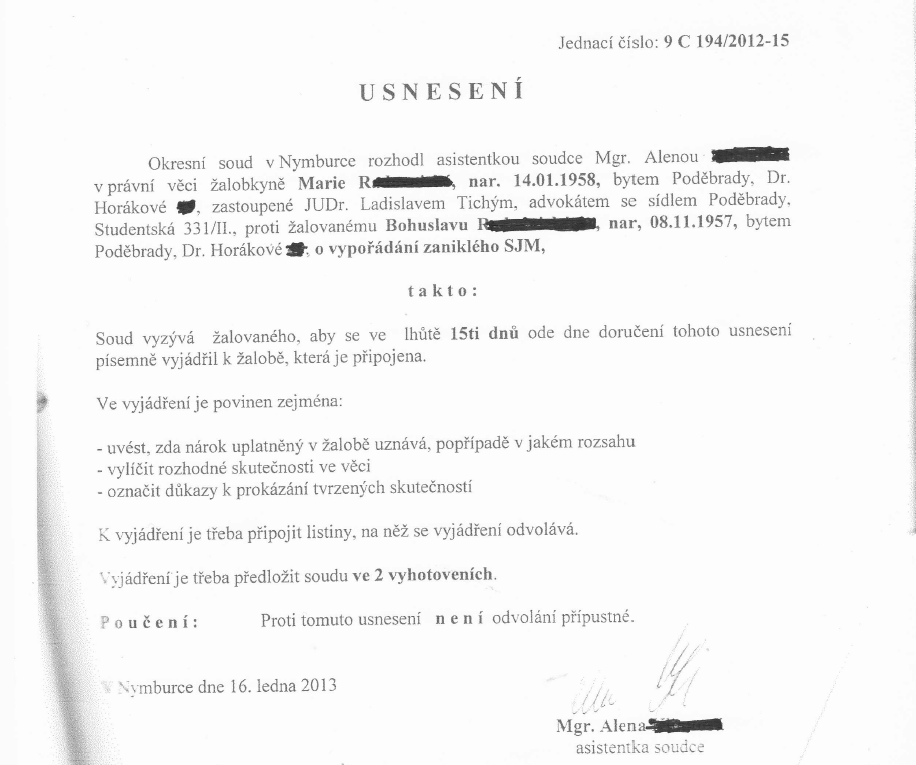 Paní Marie R. podala žalobu k místně příslušnému Okresnímu soudu v Nymburce na vypořádání zaniklého společného jmění proti bývalému manželovi Bohuslavu R. Po té, co byl zaplacen soudní poplatek z žaloby, doručil Okresní soud v Nymburce žalovanému výzvu k písemnému vyjádření se k žalobě (viz níže – č. l. 15). Protože se žalovaný na výzvu soudu ve stanovené lhůtě nevyjádřil, vydal soud podle § 114b odst. 5 o. s. ř. rozsudek pro uznání. Byl jeho postup správný?